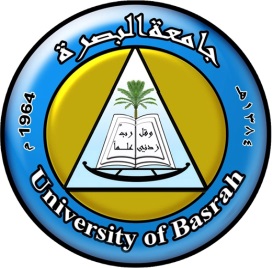 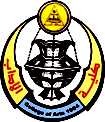 وزارة التعليم العلي والبحث العاليجامعة البصرة – كلية الآدابقسم اللغة العربية المرحلة الرابعة
العدد 
المحاضرة الأولى
أ.م.د. جاسم صادق غالب
حكم الأعداد من ثلاثة إلى عشرة باعتبار التذكير ، والتأنيثوحكم تمييزها ثَـلاَثَةٌ بِالتَّـاءِ قُـلْ لِلْعَشَرَهْ             فى عَـدَّ مَـا آحَادُهُ  مُذَكَّرَهْفى الضَّـدَّ جَرَّدْ وَالْمُمَيَّزَ اجْرُرِ          جَمْعـاً بِلَفْـظِ قِلَّةٍ فى الأَكْثَرِ
سؤال : ما حكم الأعداد من ثلاثة إلى عشرة ؟ وما حكم تمييزها ؟
الجواب : الأعداد من 3-10 تخالف المعدود بها ، فإن كان المعدود بها مُذَكَّراً أَدْخَلْتَ ( التاء ) على العدد دلالة على التأنيث ، وإن كان المعدود بها مُؤَنَّثاً حذفتَ (التاء ) دلالة على التذكير ، نحو: رأيت ثلاثةَ طلابٍ وثلاثَ طالباتٍ . عندي خمسةُ رجالٍ وخمسُ نساءٍ ، اشتريت عشرةَ كُتُبٍ وعشرَ ساعاتٍ .
أما المعدود بها ، وهو التمييز فيكون جمعَ قِلَّةٍ مجروراً بالإضافة ، نحو : الصيفُ ثلاثة أَشْهُرٍ ، في المسجدِ أربعة أَعْمِدَة .
وأوزان جمع القِلَّة أربعة ، هي :

أَفْعِلَةٌ ، وأَفْعُلٌ ، وفِعْلَةٌ ، وأَفْعَالٌ . فإن كان للمعدود جمع قِلَّة ، وكَثرة فالأكثر إضافة العدد إلى جمع القِلَّة ، كما في الأمثلة السابقة ، ويقلُّ قولك : الصيف ثلاثة شُهُورٍ . ومنه قوله تعالى :(والمطلقات يتربصن بأنفسهن ثلاثة قروء) فأُضيفت ( ثلاثة ) إلى جمع الكثرة مع وجود جمع القِلَّة ،وهو ( أَقْرَاء ) واسْتُعْمِلَ جمع الكثرة في الآية السابقة ؛لأن جمع القِلّة ( أقراء ) قليل الاستعمال.  فإن لم يكن للمعدود إلا جمع كثرة تعيَّن إضافته إليه ، نحو : ثلاثة رجالٍ ، ونحو: أربعة كُتُبٍ .
سؤال :ما الذي يُفهَم من قوله : " ما آحادُه مذكَّره : ؟
الجواب : يفهم أنَّ الْمُعْتَبَرَ تذكير الواحد وتأنيثه ، لا تذكير الجمع وتأنيثه ؛ فتقول : ثلاث حقائب ، وأربعة فنادق ، وذلك لأنّ المفرد في المثال الأول مؤنث ، وهو  
( حقيبة ) وفي الثاني المفرد مذكّر ، وهو ( فُنْدُق ) ومنه قوله تعالى :(سخرها عليهم سبع ليالٍ وثمانية أيامٍ حسوماً )  فسبع : مذكَّر ، وثمانية : مؤنَّث ؛ ذلك لأن مفرد ليالٍ : ليلة ، ومفرد أيَّام : يوم .
 
إذاً فالذي يُعْتَدُّ به هو المفرد لا الجمع .
حكم العددان مائة  ، وألف باعتبار التذكير ، والتأنيثوحكم تمييزها وَمِـائَةً وَالأَلْفَ لِلْفَـرْدِ أَضِفْ          وَمِـائَةٌ بِالْجَمْعِ نَزْراً قَدْ رُدِفْ
العددان مائة ، وألف يبقيان على لفظهما ، لا يتغيران مع المعدود بهما سواء كان مذكراً ، أم مؤنثاً ؛ تقول : في الفصلِ مائةُ طالبٍ ومائةُ طالبةٍ .  وتقول : وَصَلَ مكةَ ألفُ حاجًّ وألفُ حَاجَّةٍ .  
     أما تمييزهما فهو مفرد مجرور بالإضافة ، كما في الأمثلة السابقة . 
وورد إضافة ( مائة ) إلى الجمع قليلا - وهذا هو معنى قوله : " ومائة بالجمع نزراً قد رُدِفْ 
 والخلاصة : أنَّ العدد المضاف على قسمين :
1- ما لا يُضاف إلاّ إلى جمع ، وهو الأعداد من 3 إلى 10  .
2- ما لا يُضاف إلاّ إلى مفرد ، وهو : مائة وألف ، وتثنيتهما ؛ تقول : 
مائتا كتابٍ ، وألفا رَجلٍ . وأما إضافة مائة إلى الجمع فقليل .
أحكام العدد المركَّب باعتبار التذكير ، والتأنيث
واللغات في شِينِ عَشْرَة
 
  وَأَحَـدَ اذْكُـــرْ وَصِلَنْــهُ بِعَشَـــرْ           مُرَكَّبــاً قَاصِـدَ مَعْــدُودٍ ذَكَـــــرْ
 وَقُلْ لَدَى التَّأْنِيثِ إِحْدَى عَشْرَهْ          وَالشَّينُ فِيهَا عَنْ تمَيـمٍ كَسْرَهْ
وَمَـــــــــعَ غَـيْرِ أَحَـدٍ وَإِحْـدَى            مَامَعْهُمَا فَعَلْتَ فَافْعَلْ قَصْــــدَا
  وَلِثَـــــلاَثَـةٍ  وَتِسْــعَةٍ  وَمَــــا             بَيْنَــهُمَا إِنْ  رُكِّبَـــا مَـا قُدَّمَــا
العدد المركَّب قسمان ، هما :
1- العددان : 11- 12 حكمهما : يطابقان المعدود بهما في التذكير ، والتأنيث ؛ تقول : نجح أحدَ عَشَرَ طالباً وإحدى عَشْرةَ طالبةً ، سافر اثنا عشَرَ رجلاً واثنتا عَشْرَةَ امرأةً . وقد أشار الناظم إلى ( أحدَ عشرَ ) في البيتين الأول ، والثاني - وسيأتي بيان ( اثني عشر ) في الأبيات التالية لِهذه الأبيات - وأشار أيضاً إلى أنَّ بني تميم يكسرون حرف الشّين في التأنيث ؛ فيقولون ( عَشِرَة ) والأفصح التسكين وهو لغة الحجاز، وبعضهم يفتحها .
2- الأعداد من 13 إلى 19 حكمها : يخالف جزؤها الأول ،وهو مِنْ (3- 9) المعدود ، أما جزؤها الثاني ( 10 ) فَيُطابق المعدود ؛ تقول : نجح ثلاثةَ عَشَر طالباً وثلاث عَشْرة طالبةً ، سافر خمسة عشر رجلاً وخمس عشْرةَ امرأةً .
وهذا هو ما أشار إليه في البيتين الأخيرين ؛ فقوله : "ومع غير أحد وإحدى ما معهما فعلت فافعل قَصْدا " (أي : افعلْ في العشرة ما فعلته مع (11و 12) من التذكير مع المذكر ، والتأنيث مع المؤنث ) 

وفي البيت الأخير ذكر أنّ لثلاثة وتسعة وما بينهما من الأعداد " إن رُكَّبا ما قُدَّما " ( أي : لها الحكم الذي تقدّم ذكره في الإفراد ، وهو مخالفة المعدود في التذكير ، والتأنيث ) .
والحمد لله رب العالمين